Vintage  Collectibles
Toys
Cars
Music
Dolls
Posters
Books
Clothes
Baseball Cards
Stamps
Coins
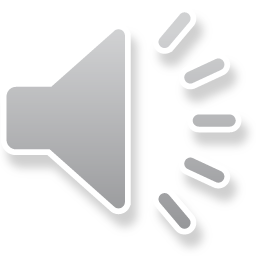 Rare Collectible Dolls
Largest collection of dolls in the state
Buy, sell, trade
Imported dolls
Vintage dolls
Action heroes and comic book figures
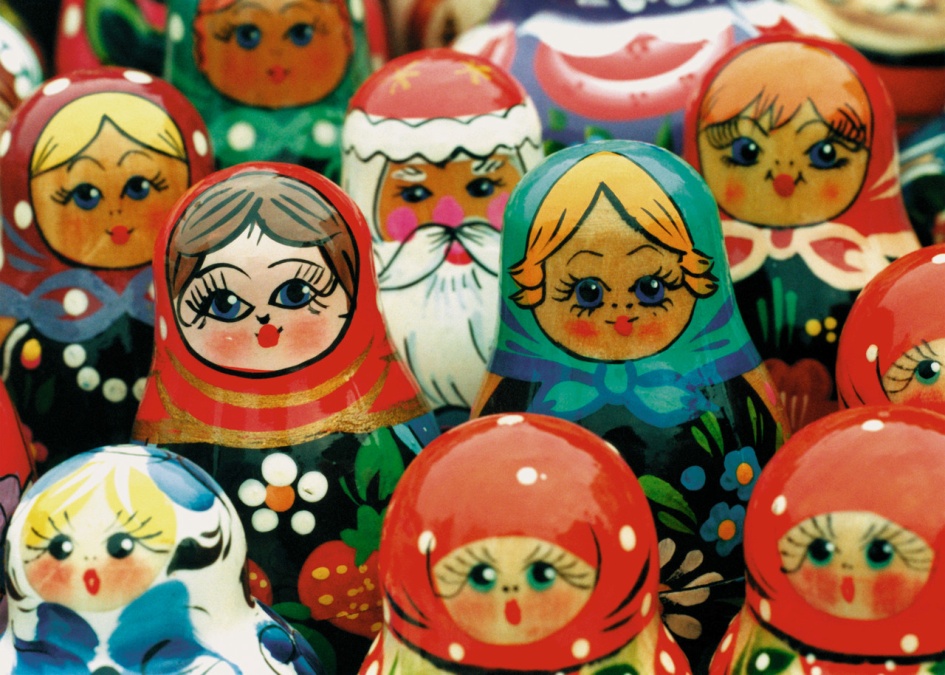 Model Cars
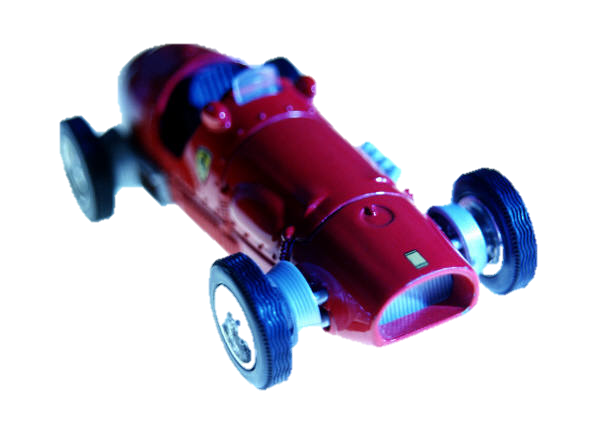 Die cast
Scale models
Vintage collectibles
RC
Toy racers
Hot Rods
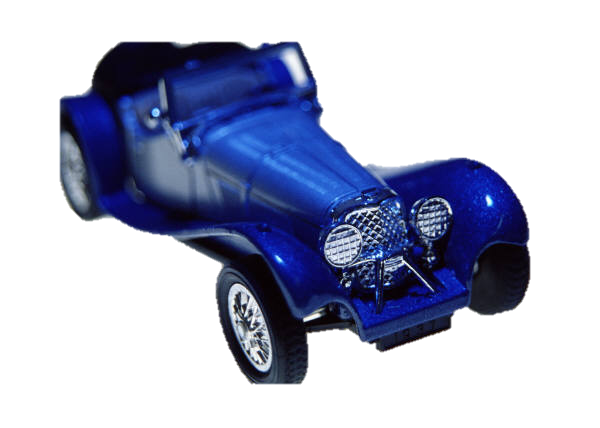 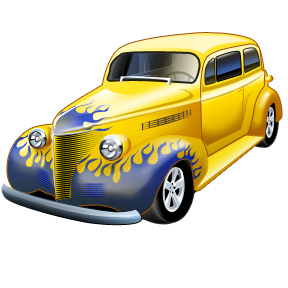 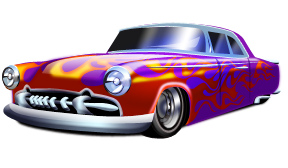 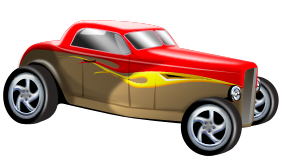 Books
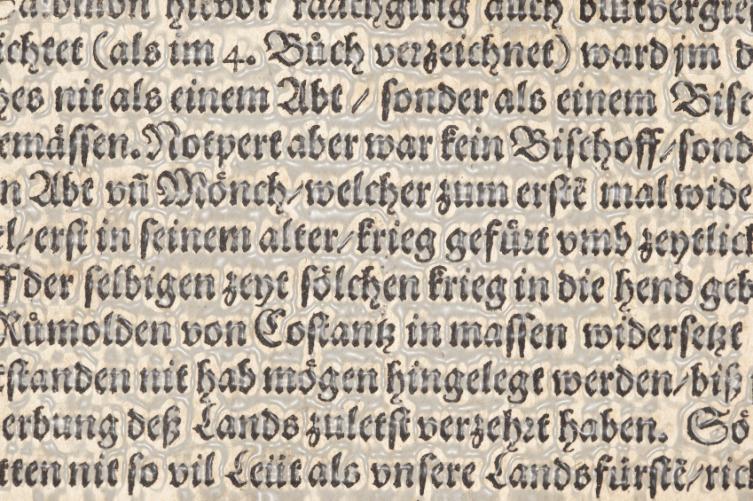 Vintage and rare books
Out of print
Comic books
Graphic novels
Photo and art print collections
We pay top dollar for used books!
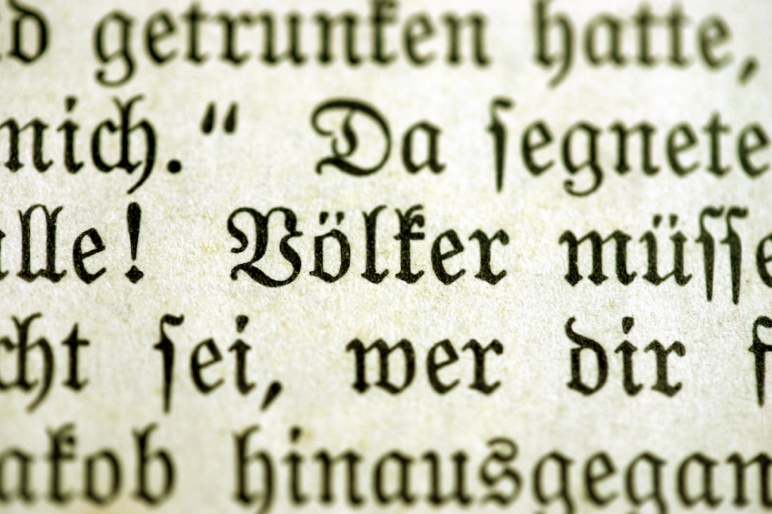 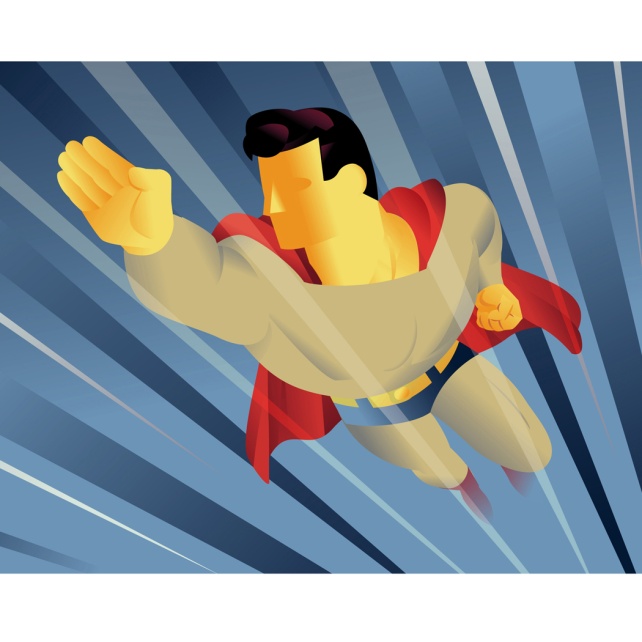 Other Collectibles
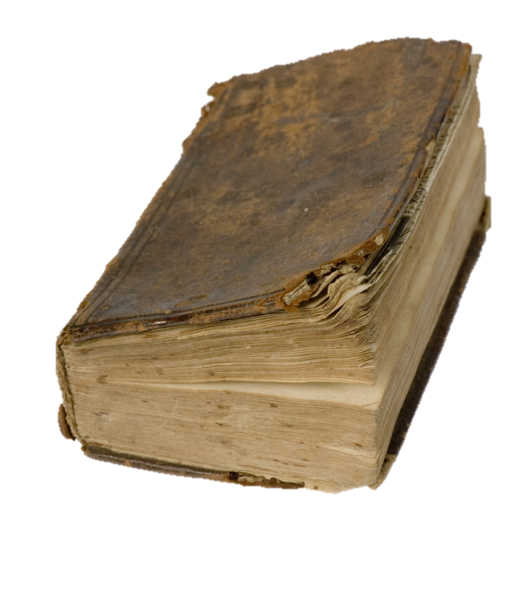 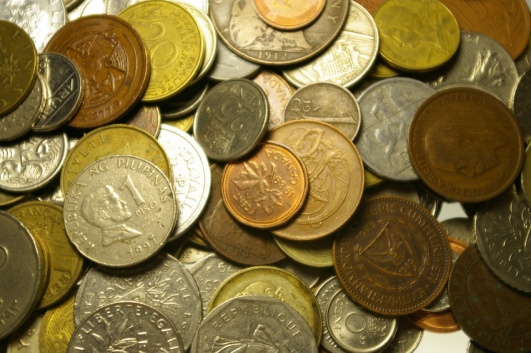 Stamps
Coins
Post cards
Records
Baseball cards
Spoons
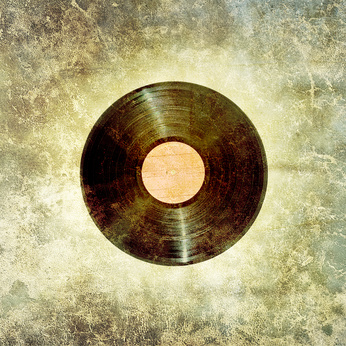 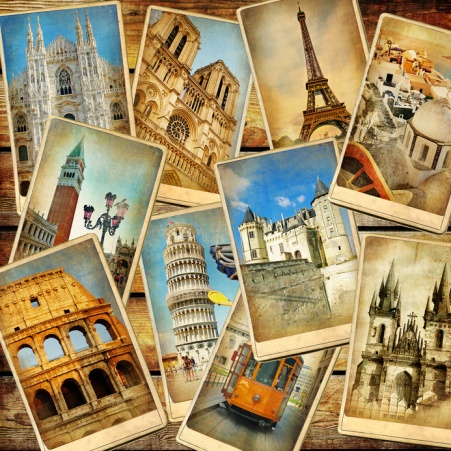 Open 7 Days a Week!
We’re ready to make a deal!